grammaire
G13
Les adjectifs qualificatifs
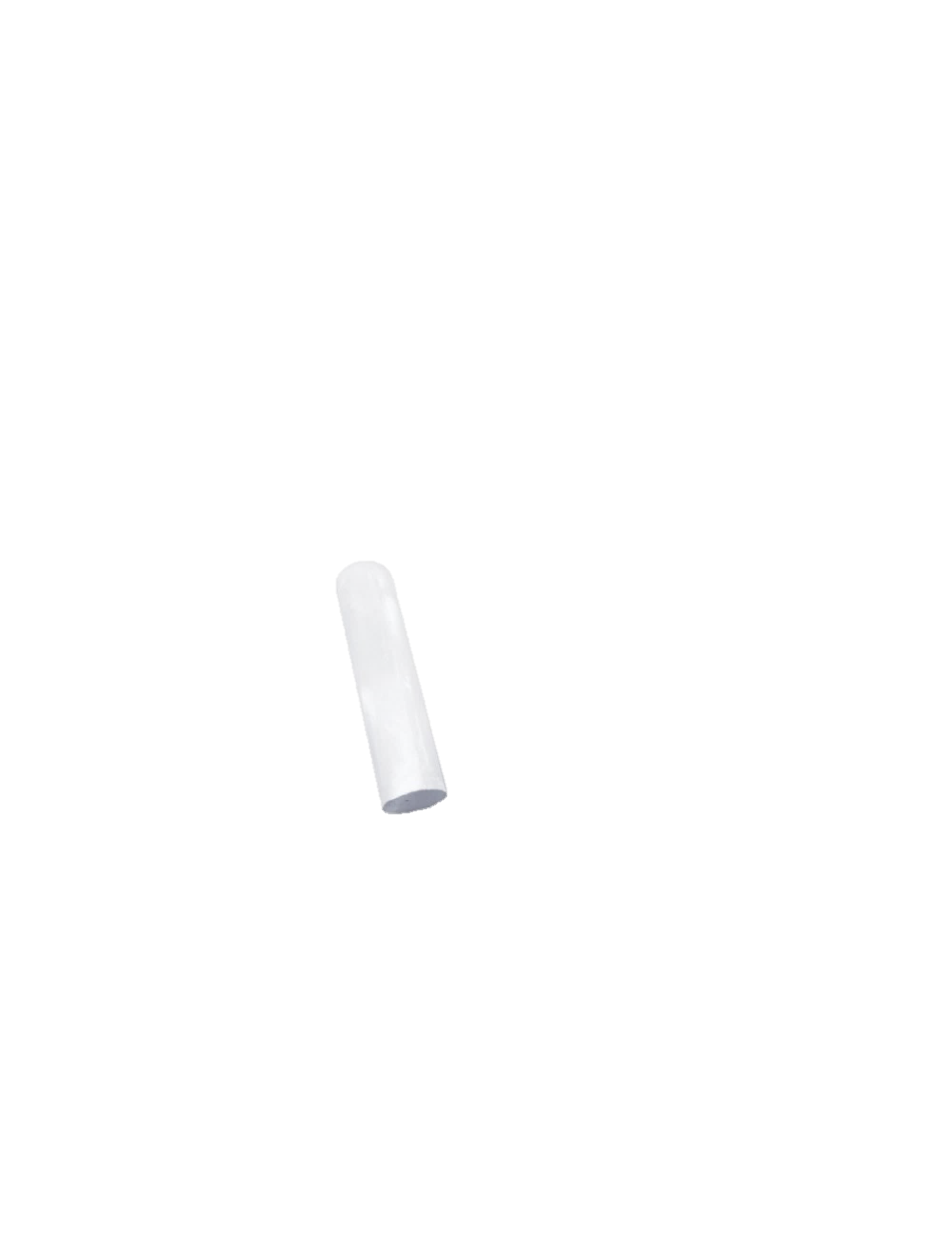 Aujourd’hui, nous allons travailler en grammaire. Nous allons apprendre  à identifier  , à accorder et à utiliser les adjectifs qualificatifs.
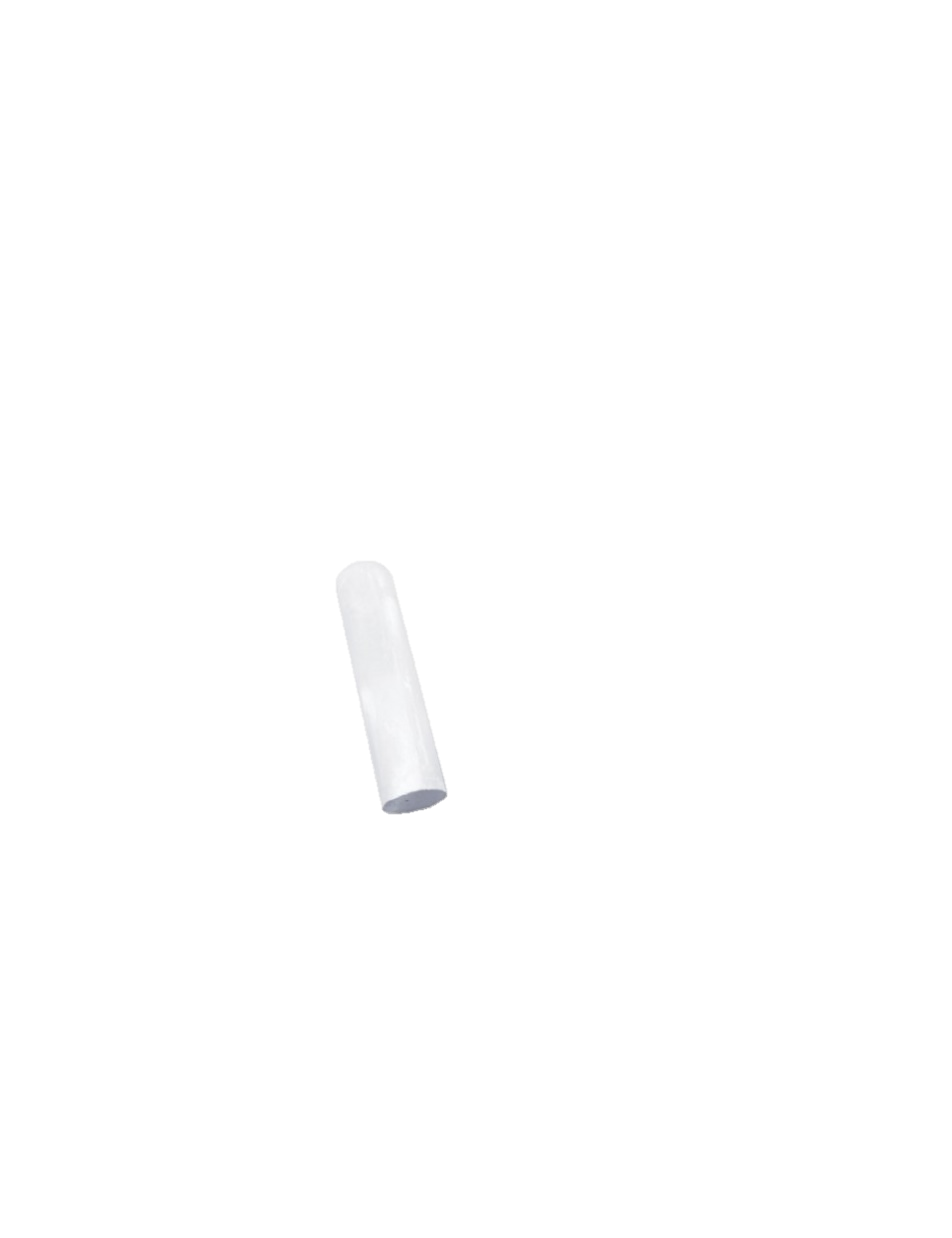 Qu’est-ce qu’un adjectif qualificatif ?
Un adjectif est un mot qui apporte une précision sur un nom, et parfois sur un pronom.
une route sinueuse
Elles semblent contentes.
adjectif
adjectif
sinueuse m’indique comment est la route.
contentes m’indique comment sont « elles ».
Accorder l’adjectif qualificatif
L’adjectif qualificatif s’accorde toujours en genre et en nombre avec le nom (ou le pronom) qu’il accompagne.
un bruit inquiétant
une odeur inquiétante
des bruits inquiétants
des odeurs inquiétantes
Il est épuisé.
Elle est épuisée.
Ils sont épuisés.
Elles sont épuisées.
La fonction de l’adjectif qualificatif
Un adjectif qualificatif peut être…
juste devant ou juste derrière un nom. Dans ce cas on dit qu’il est épithète du nom.
Exemple: une vieille voiture rouge
vieille et rouge sont des adjectifs épithètes du nom voiture.
séparé du nom ou du pronom par un verbe d’état. Dans ce cas, on dit qu’il est attribut du sujet.
Exemple: Cette caisse est lourde. – Elle est lourde.
lourde est attribut du sujet « cette caisse » ou « elle ».
Il faut donc apprendre la liste des principaux verbes d’état : 
être, avoir l’air, sembler,demeurer, paraître, devenir, passer pour, rester